РУССКИЙ ЯЗЫК- МОЙ ДРУГ
2024
1) Разделиться на 2 команды2)Придумать название команды и выбрать капитана УДАЧИ !
Лето 2024
1 тур «Разминка. Блиц – опрос.»
1) Сколько букв в русском алфавите?
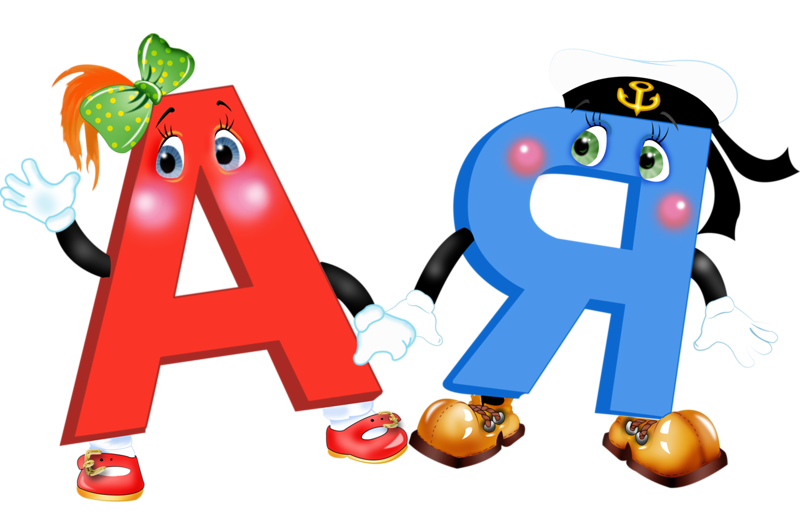 1 тур «Разминка. Блиц – опрос.»
1) 33 буквы в русском алфавите
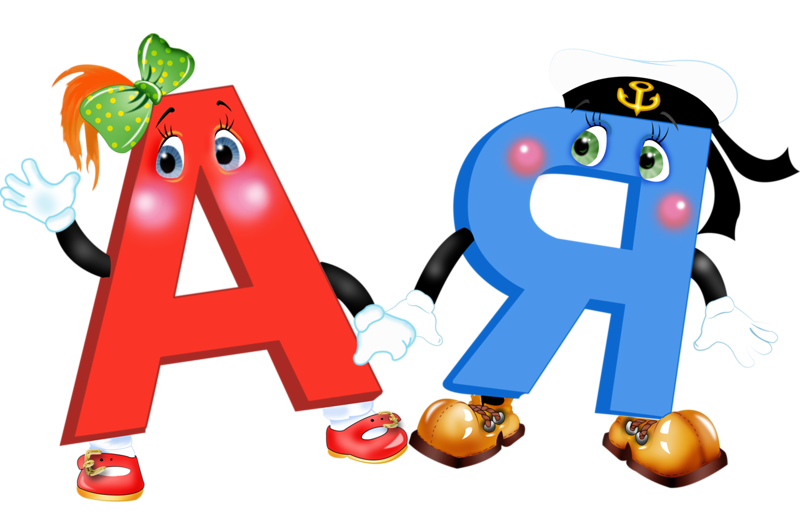 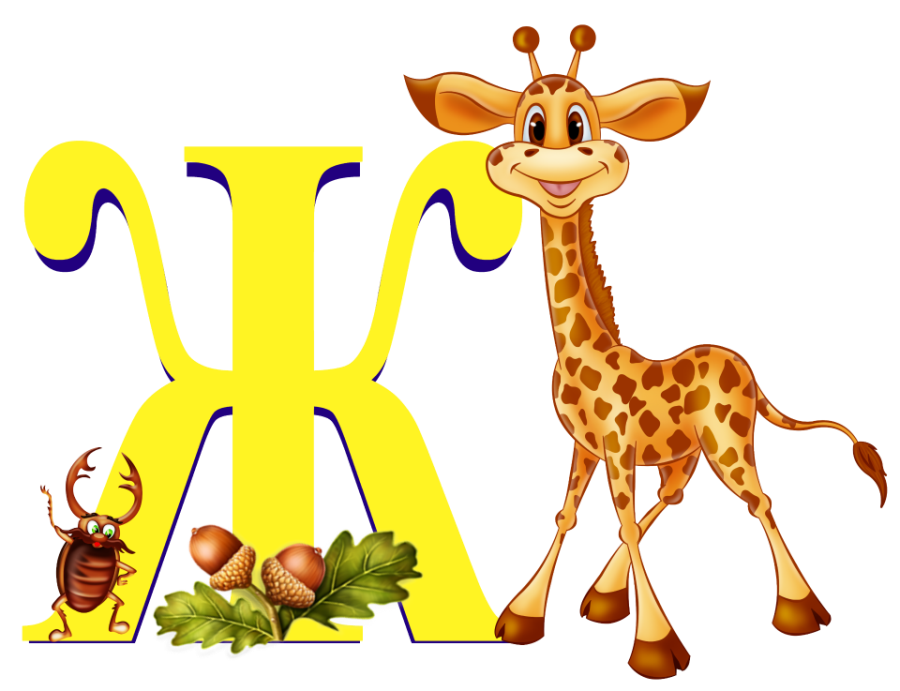 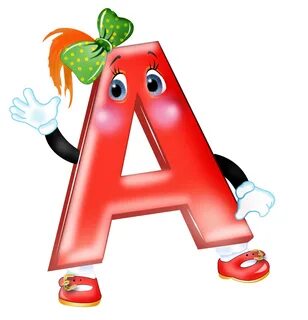 1 тур «Разминка. Блиц – опрос.»
2) Какая гласная в любом слове всегда ударная?
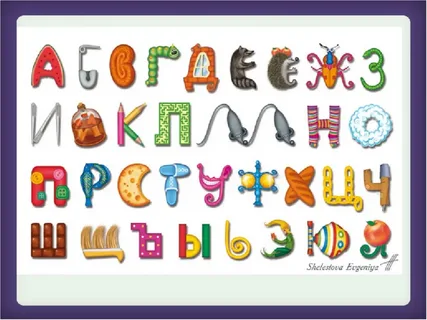 1 тур «Разминка. Блиц – опрос.»
2) Ё- всегда ударная                         			гласная 
          в любом слове.
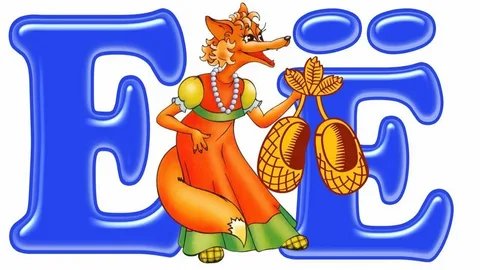 1 тур «Разминка. Блиц – опрос.»
3) С какой гласной 
в русском языке
 не начинается
 ни одно слово?
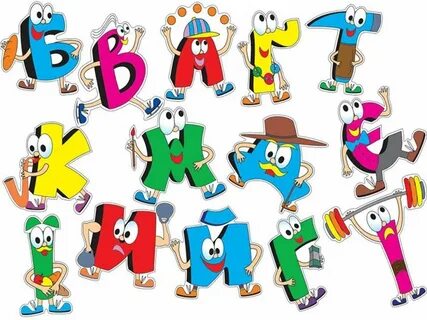 1 тур «Разминка. Блиц – опрос.»
3) БУКВА=
(?)
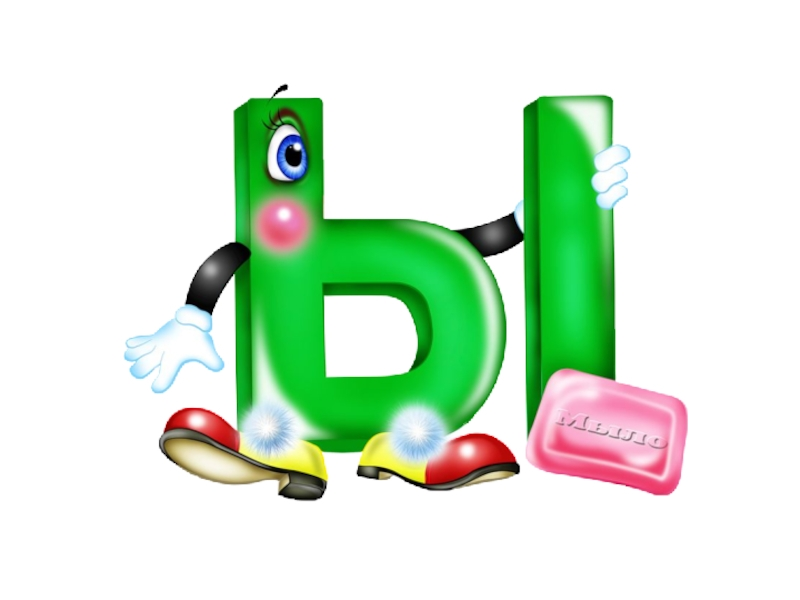 1 тур «Разминка. Блиц – опрос.»
4) Какая гласная начинает и заканчивает алфавит?
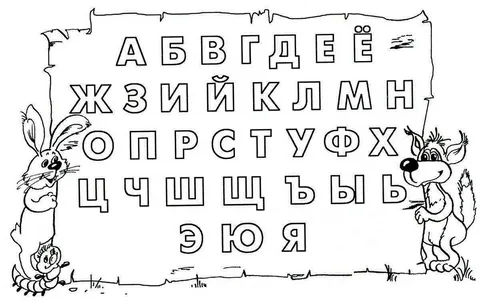 1 тур «Разминка. Блиц – опрос.»
4) Какая гласная начинает и заканчивает алфавит? (а, я)
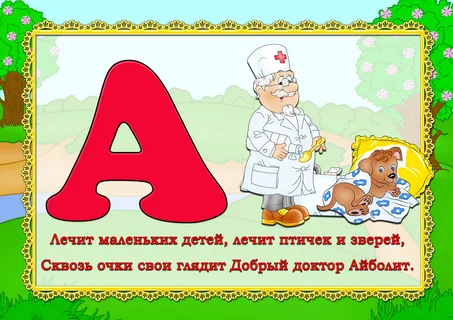 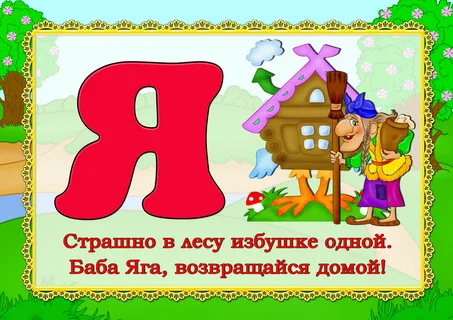 1 тур «Разминка. Блиц – опрос.»
5) Какие буквы не обозначают звук?
1 тур «Разминка. Блиц – опрос.»
5) буквы (ъ, ь)
не обозначают звук?
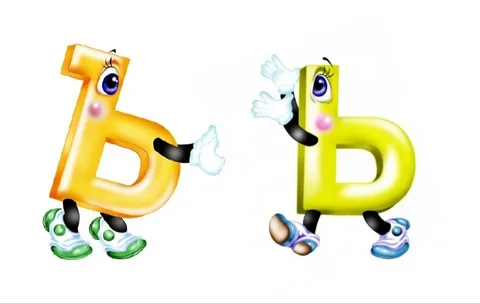 1 тур «Разминка. Блиц – опрос.»
5) Предложения состоят из … ?
1 тур «Разминка. Блиц – опрос.»
5) Предложения состоят из … (слов)
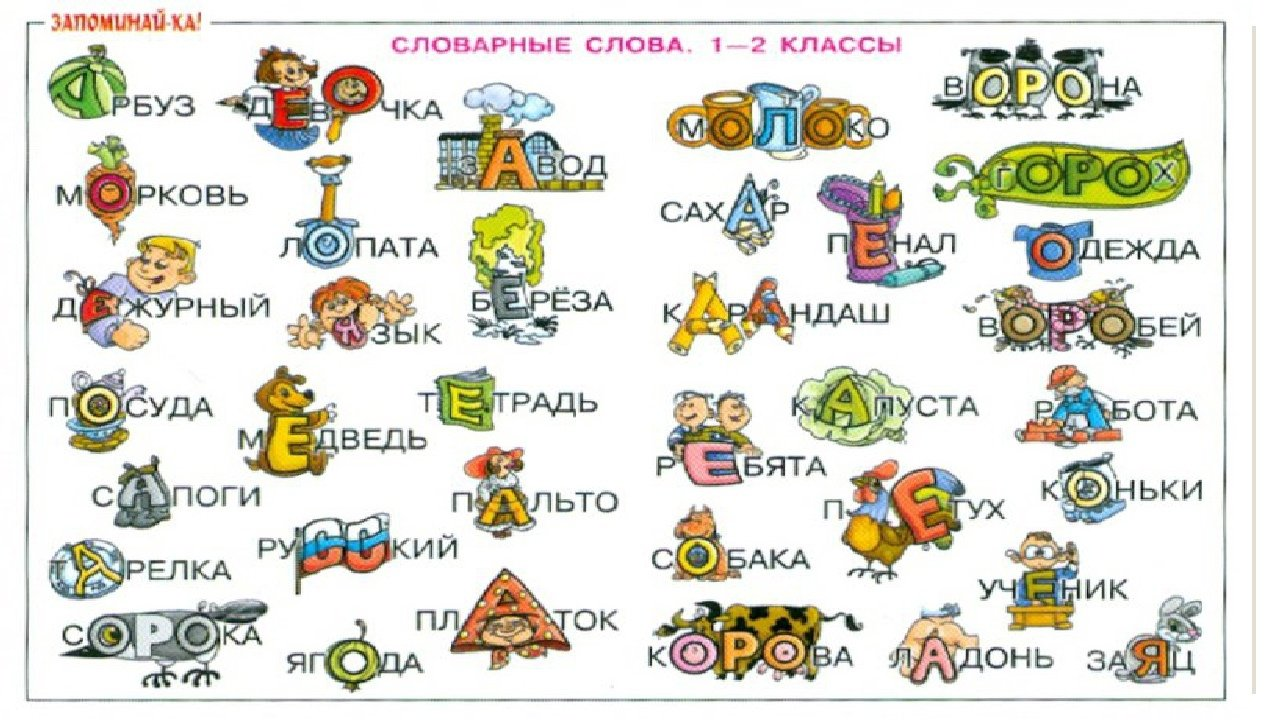 1 тур «Разминка. Блиц – опрос.»
6) Слова делятся на …?
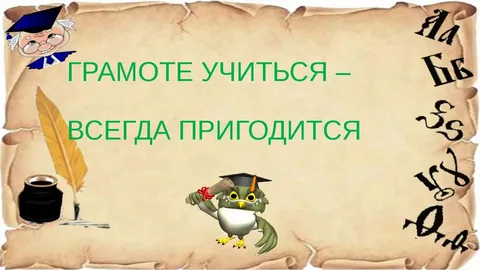 1 тур «Разминка. Блиц – опрос.»
6) Слова делятся на …  


(слоги)
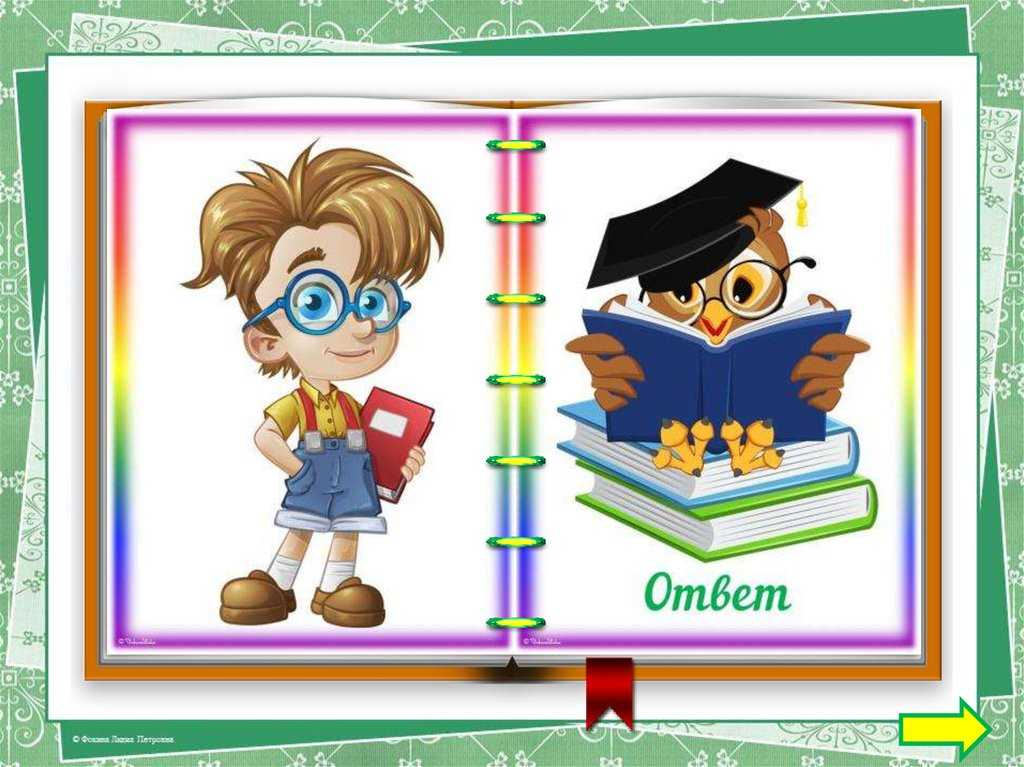 1 тур «Разминка. Блиц – опрос.»
7) Как пишется начало предложения?
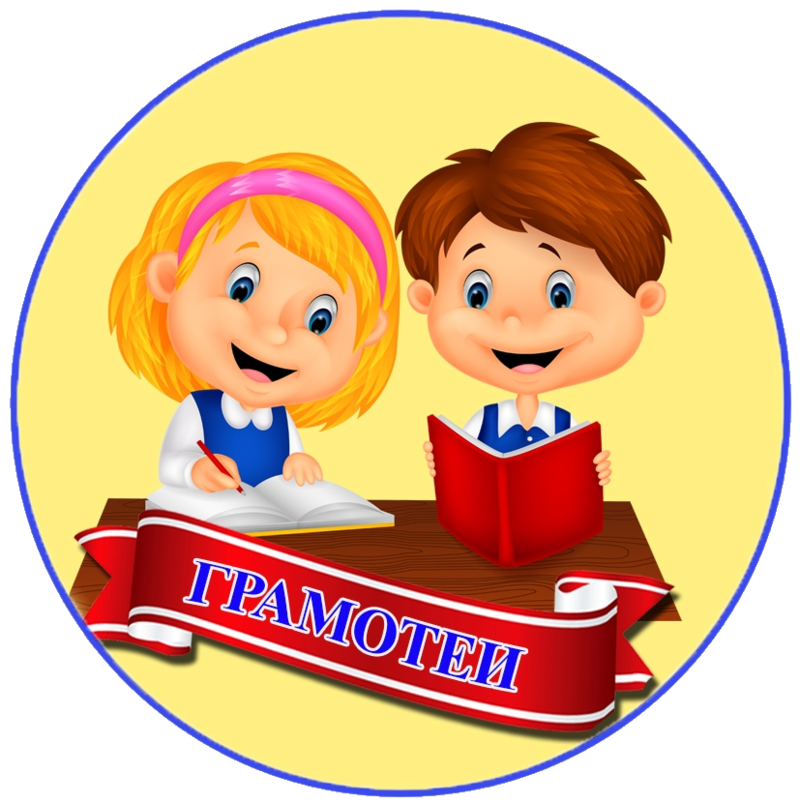 1 тур «Разминка. Блиц – опрос.»
8) Что ставим в конце предложения?
1 тур «Разминка. Блиц – опрос.»
8) В конце предложения ставим …..

 (., ?, !)
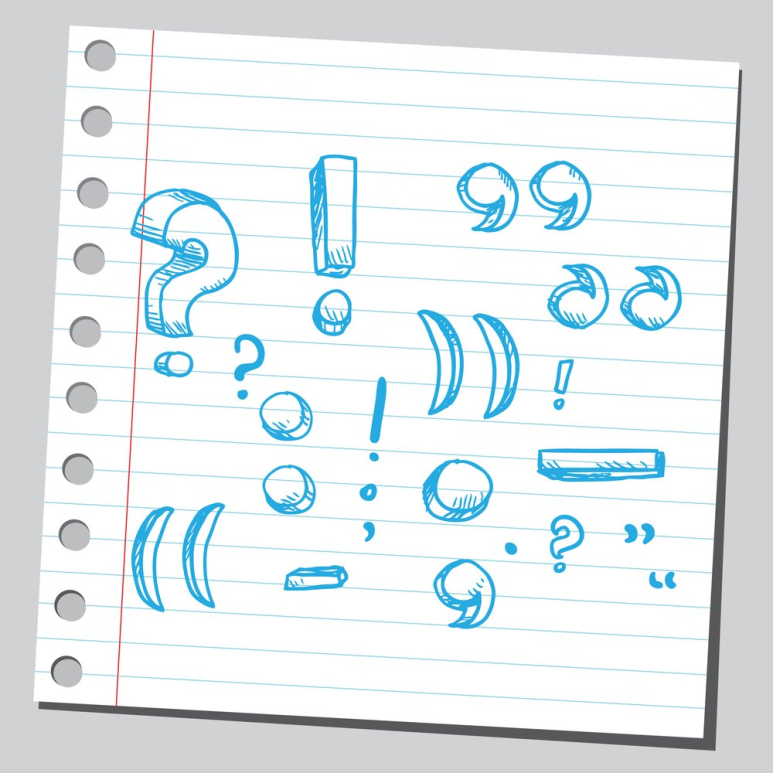 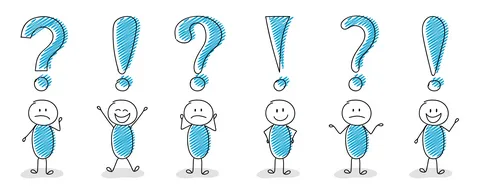 2 ТУР «Закончи предложение»
Жеребенок с каждым днем подрастал и стал… 
(конем)
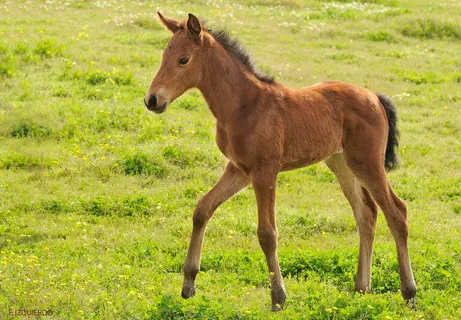 2 ТУР «Закончи предложение»
В нашем доме на окошке сидят серенькие … 
(кошки)
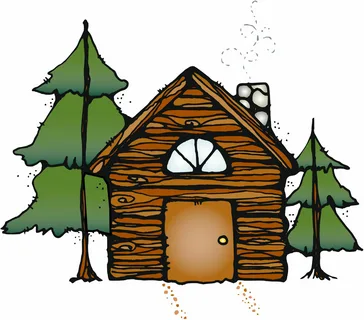 2 ТУР «Закончи предложение»
Мишка плачет и ревет: просит пчел, чтоб дали … 
(мед)
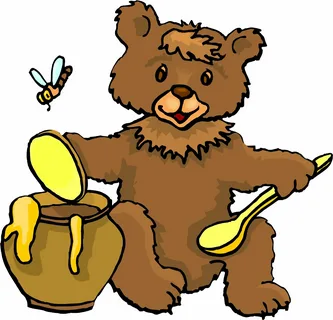 2 ТУР «Закончи предложение»
На жарком солнышке подсох и рвется из стручков … 
(горох)
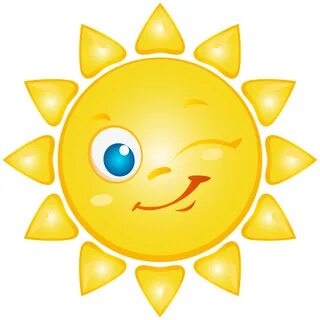 2 ТУР «Закончи предложение»
На ветке не птичка – зверек невеличка. Мех теплый, как грелка. Кто же это? …
(белка)
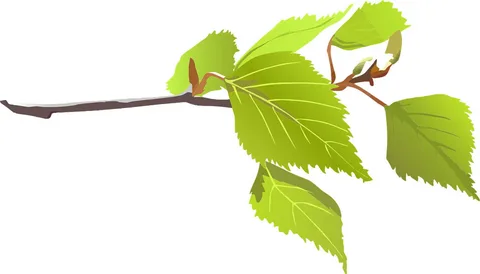 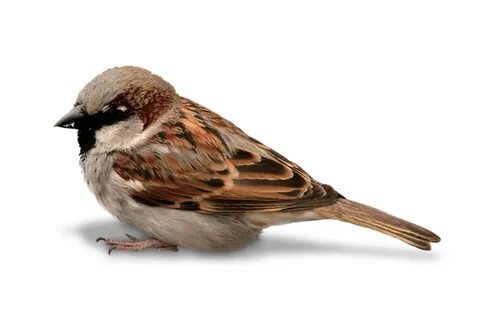 3 тур «ИСПРАВЬ ОШИБКИ»
Задание.  Найди и исправь ошибки в написании слов представителей животного мира, которые встречаются на территории Пермского края. (каждая команда на листке выполняет)
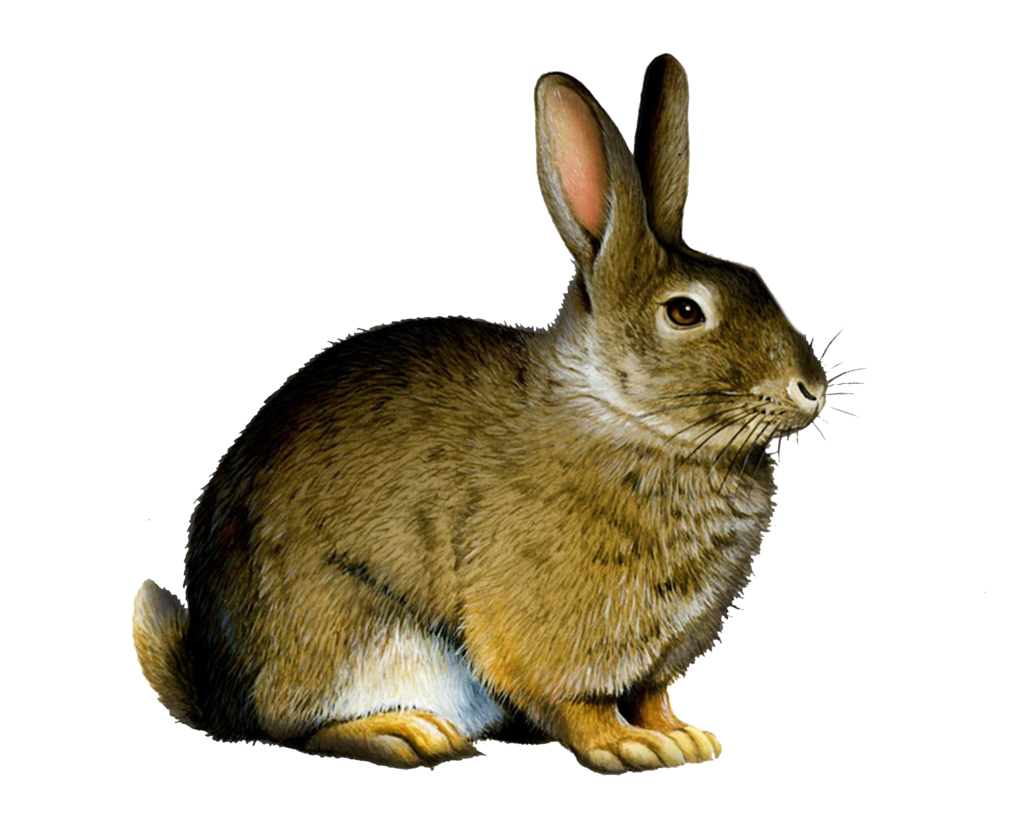 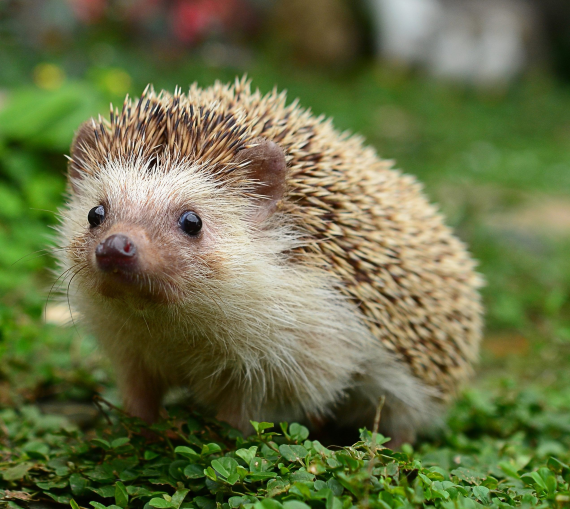 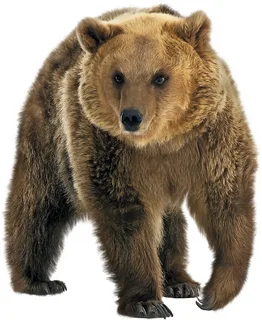 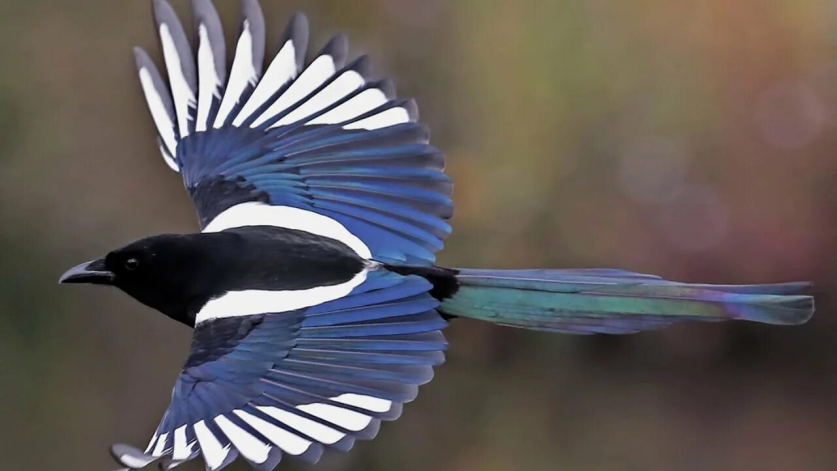 3 тур «ИСПРАВЬ ОШИБКИ»
Задание.  Найди и исправь ошибки в написании слов представителей животного мира, которые встречаются на территории Пермского края.     
	МИДВЕДЬ, ЗАЕЦ-РУСАК, ДЯТИЛ, СИНИЧЬКА, ЁЖЫК, ЩЮКА, САРОКА, ВАРОНА, 	ВАРАБЕЙ, ЛЕСИЦА
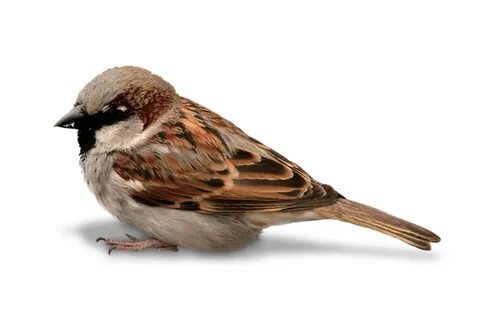 3 тур «ИСПРАВЬ ОШИБКИ»
Ответ: МЕДВЕДЬ, ЗАЯЦ-РУСАК, ДЯТЕЛ, СИНИЧКА, ЕЖИК, ЩУКА, СОРОКА, ВОРОНА, ВОРОБЕЙ, ЛИСИЦА
4 тур «Тест. Фразеологизмы.»Что ОЗНАЧАЕТ :
«ЗАРУБИТЬ НА НОСУ»
А) одержать полную победу;
                 ИЛИ
Б) запомнить крепко – накрепко.
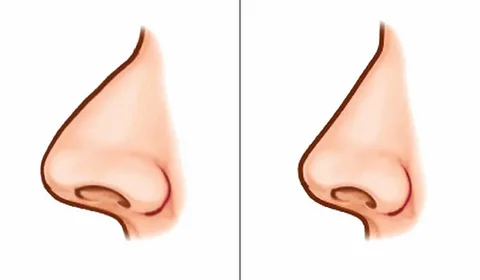 4 тур «Тест. Фразеологизмы.»что означает:
«СВИНЬЮ ПОДЛОЖИТЬ»
 А) устроить крупную неприятность; 
или
  Б) пожелать удачи.
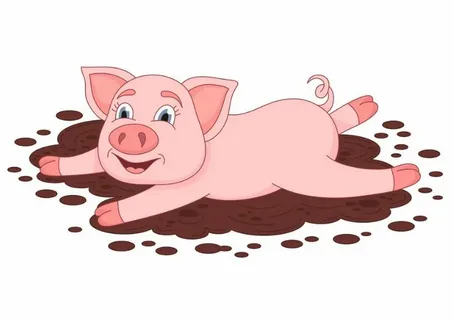 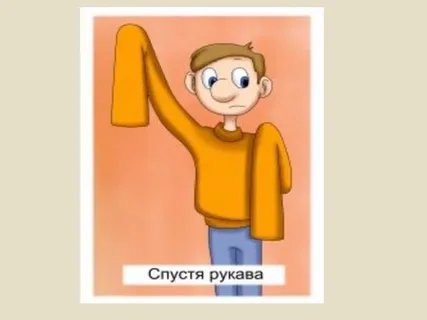 4 тур «Тест. Фразеологизмы.»что означает:
«РАБОТАТЬ СПУСТЯ РУКАВА»
А) хвастаться, набивать себе цену;
                          или 
Б) небрежно выполнять работу.
5 тур. «СКАЖИ НАОБОРОТ»
1) ЖАРА-
2) УТРО-
3) ВЕСЕЛЬЕ-
4) ТВЁРДЫЙ-
5) ПОТЕРЯЛ-
6) ГРЯЗНО-
7) ЗИМА-
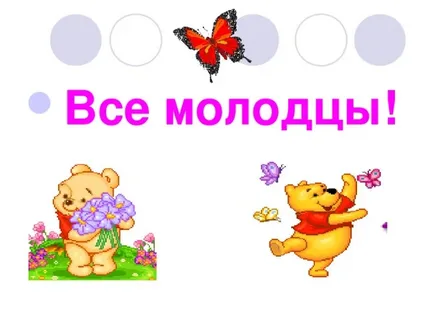